The Technology Back-up : GST Network
Goods and Services Tax Network
Incorporated on 28th March 2013
Under section 25 of the Companies Act, 1956
As a private limited company
Promoted jointly by the Central & State Govts with the following equity Structure
Central Govt 			24.5%
EC and State Govts		24.5%
Pvt Financial Institutions	51.0%
Mandate of GSTN
Provide shared IT infrastructure and services to Central and State Governments & tax-payers for implementation of GST
Common Registration, Return Filing and e-Payment services
Integration of Common GST Portal with existing tax administration systems
Build efficient and convenient interfaces for tax-payers
Assist tax authorities in plugging tax evasion
Promote best practices and provide training to stakeholders
Assist States who do not have requisite IT capabilities by providing them with back end modules
IT Backbone for GST
Being destination based tax, inter-state trade of goods and services would need a robust settlement mechanism among the states and the Centre. 
This is possible only when, there is a strong IT infra and services backbone, which enables
Capture,
Processing and 
Exchange of information amongst stakeholders (taxpayers, state, central govt, Banks and RBI)
IT Backbone for GST
GST System will cater to
65 lakh taxpayers 
32 tax administrations (Central Govt, 29 states, 2 UTs)
It will be one-stop-shop for the key needs of taxpayers of the entire nation
IT Eco-system for GST
GST Common Portal
To be developed, operated and maintained by GSTN
It will be a pass through portal
It will do ITC claim processing/settlement based on sales and purchase data filed by paired dealers
It will be tightly integrated with State/Central Tax systems.
It will also have data on past years for the taxpayers (one point contact for dealers)
IT Strategy
Autonomy of back-end systems of States and Centre
Harmonization of Business Processes and Formats
Common & Shared 
IT Infrastructure
Centre/States 
Tax IT Systems
IT 
Interfaces
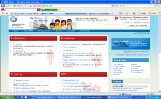 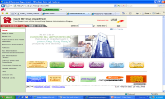 Statutory Functions
Non-Statutory Functions
Core Services
Registration
Returns
Payments
Helpdesk support
Information on Inter-State supply and cross-credit utilization (IGST Settlement)
Tax Payer Profiling
Approval of Registration
Assessment
Refunds
Audit and Enforcement
Adjudication
Internal workflows to support above functions
GST Rollout Strategy: Model-1
States/CBEC to develop their own backend modules and exchange data with GST common portal using APIs over a secured network
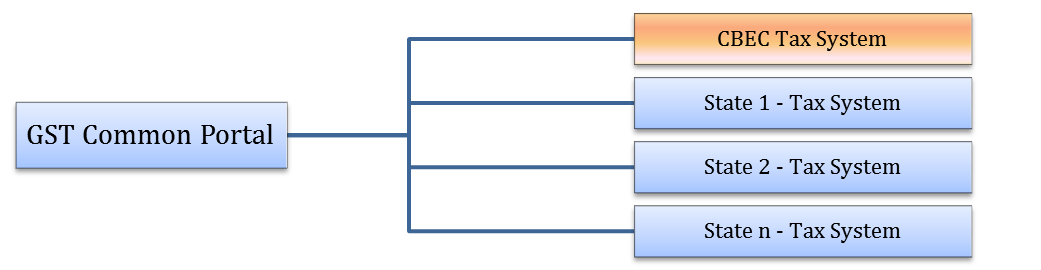 Data Center
APIs
GST Rollout Strategy: Model-2
GSTN to develop backend modules for States & host the same at central data center location
Data Center
WAN Network
GST Common Portal
Access to States over a secured network.
Migration of Existing Dealers
Existing VAT/ Service Tax/ Central Excise dealer data will be migrated to GST system
No need of fresh registration for existing dealers
Work on migration of data is in progress
Challenges
Different formats in use for VAT, Service Tax & Central Excise
Each dealer will be given unique ID (GSTIN)
Modalities for conveying GSTIN, User ID and Password being discussed with Central & State Govts
Registration
GST Common Portal will be the single window for registration of new dealers
New dealers will apply at the GST Common Portal online
Applications received will be transmitted online to tax authorities
Approval will be granted within a defined time frame
On approval, GSTIN, User ID and password will be assigned online
Returns
All returns will be submitted at the GST Common Portal
Common Return format for taxpayers all over India
Monthly verification and settlement of ITC claims by matching transactions reported in the returns filed by seller and purchaser
Payments
GST Portal will enable payment of GST through a variety of modes such as
Internet banking
Debit and Credit cards
OTC payment in Agency Banks
Payment through RTGS/ NEFT from other banks
Integration of GST System with
30 Agency banks for internet payments
Multiple gateway operators for card payments
Taxpayer Ledger
GST Common Portal will maintain and display the Taxpayer Ledger 
Each taxpayer will be able to access his own  Ledger 24x7
Ledger will give information such as
Tax liability, tax dues & tax deposited 
Input tax credit earned & utilised
Refund granted 
Interest and Penalty
Inter-state Trade
GST Portal will provide a common system for intra-state and inter-state transactions
Taxpayers to report all transactions of a tax cycle, including inter-state transactions, in a common return format
GST Portal will act as the clearing house for inter-government settlement between the Centre and States
Thank You
States Opting for Model-2